ESCUELA NORMAL DE EDUCACION PREESCOLAR
INGLES B2+ UNIT 10 RUBRICS FOR SPEAKING PRACTICE 
TEACHER: MAYELA ALEJANDRA DEL CARMEN GAONA GARCIA
Aim:
Students will use vocabulary on nature and the animal world to talk and write about natural wonders and the animal kingdom. Ss will also learn how to talk about local and international news. Ss will look at language used to discuss and write about feelings and impressions, and how to deal with problems. Ss will find out how to show their understand someone's feelings or the situation they are in.

Preparation: 
Student will work in pairs (or triads if the case).
In pairs students will act a conversation. Ss will previously prepare a conversation including questions of the unit. 
Ss support  their speech with the grammar included in the unit 10  and  (at least 5 gramar structures  per student) 
vocabulary of  the unit 10. (at least 4 words of the vocabulary given in the units per student) 
Upload your video ( to last 4 minutes min) 
Insert your video in this presention or if you rather include the link of your video if it is the case of a youtube video or any other (make sure it works perfectly before upload your activity)

Materials: creative presentation, and the video with your conversation practice
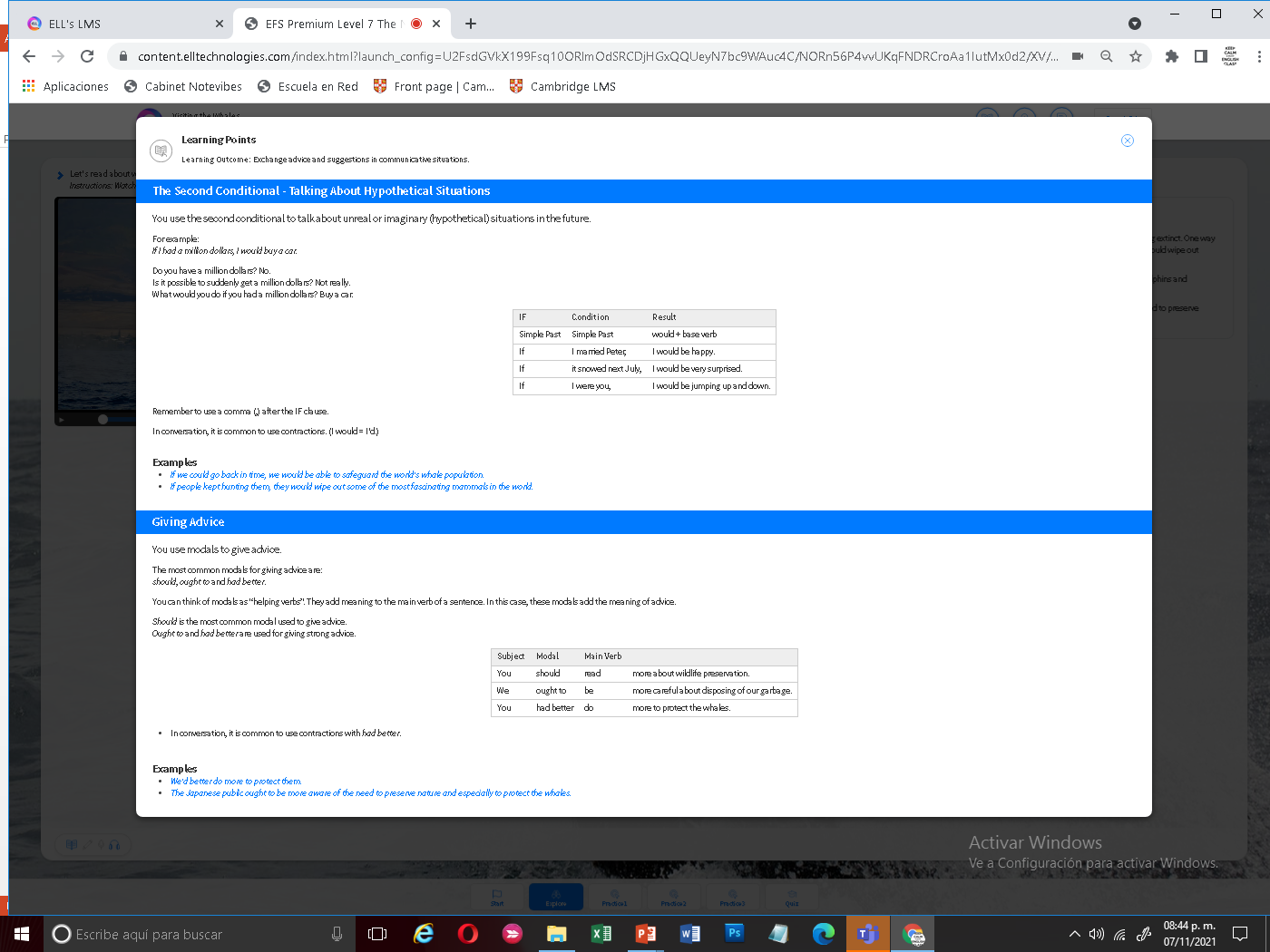 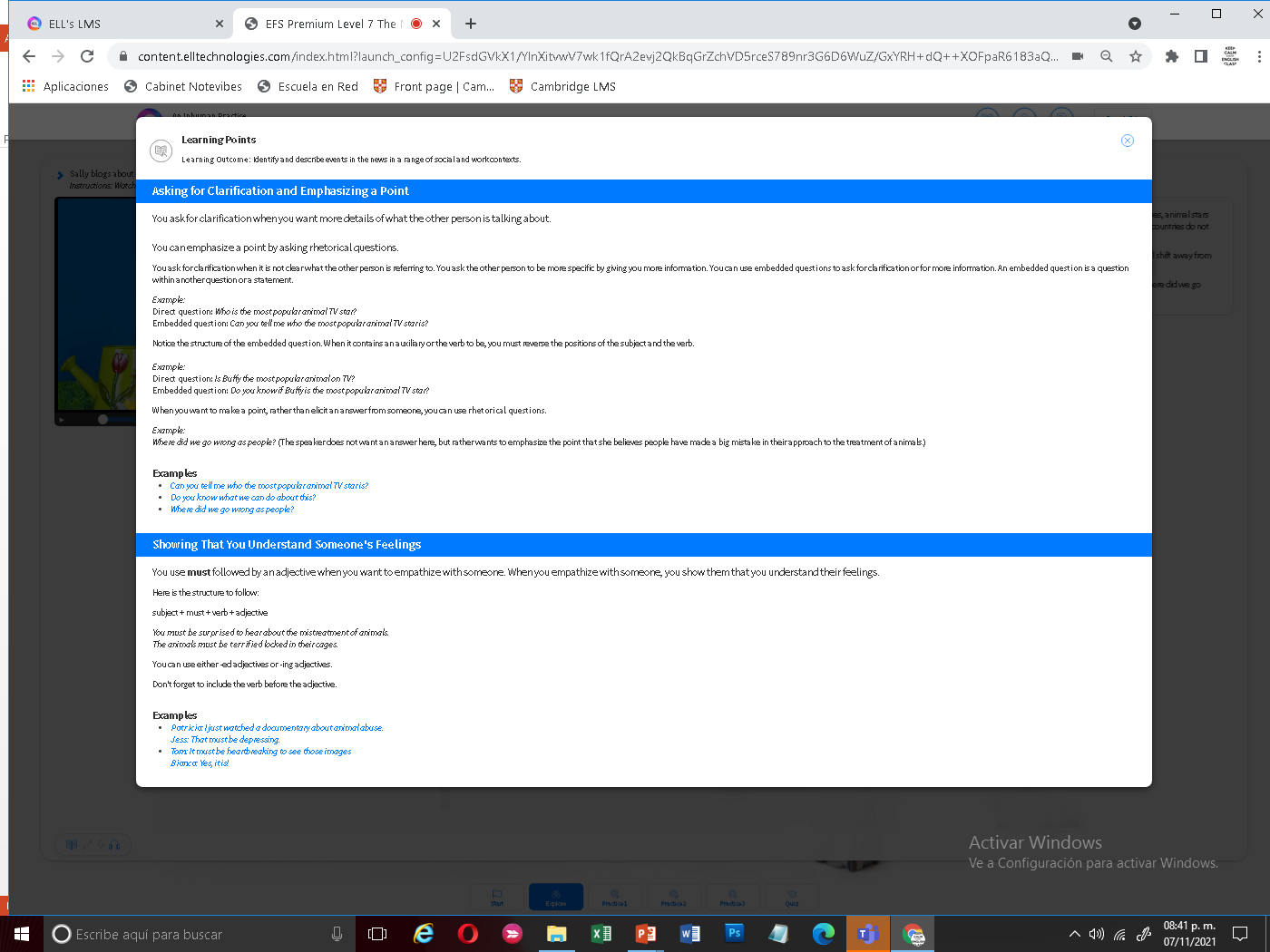 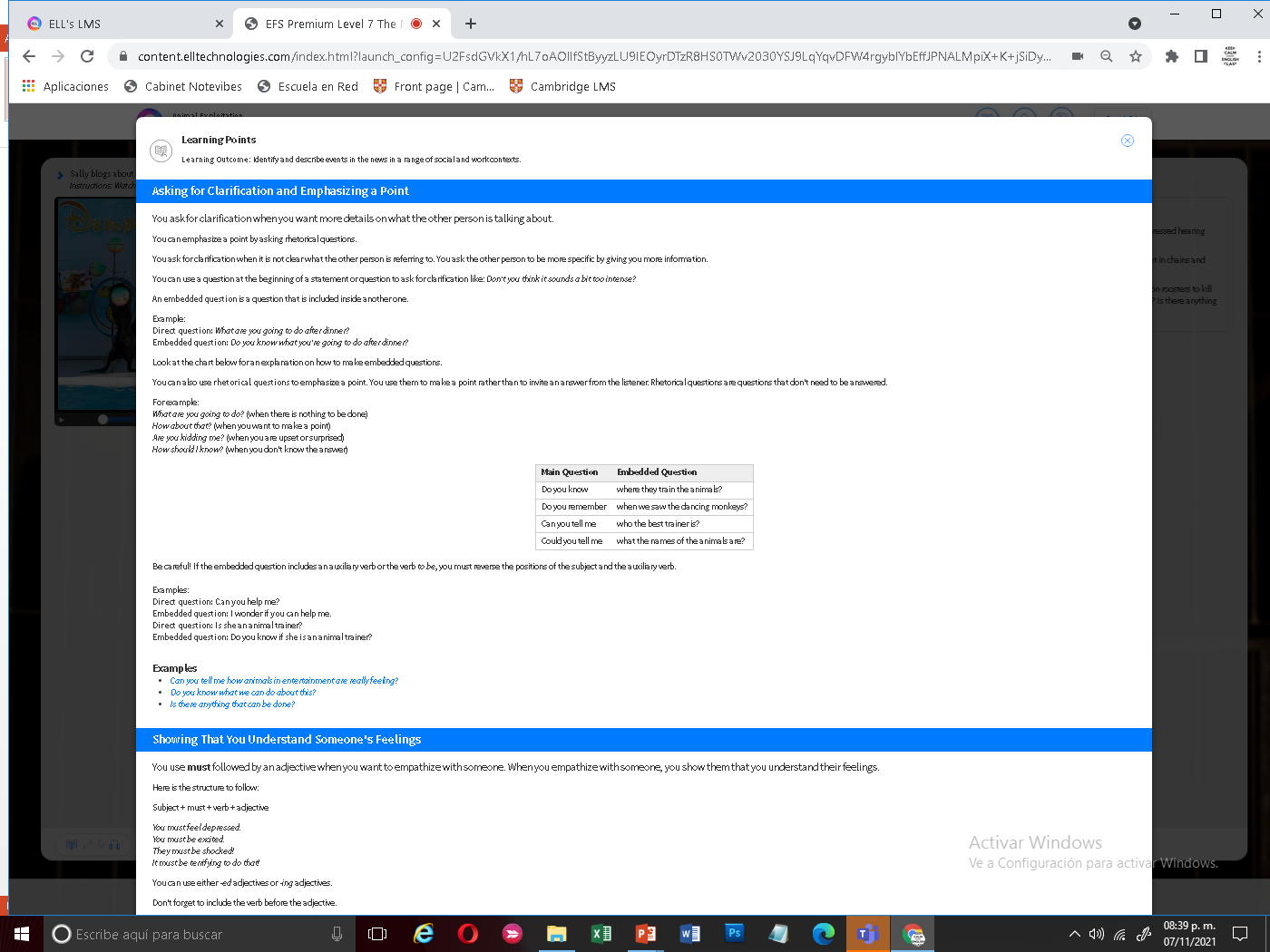 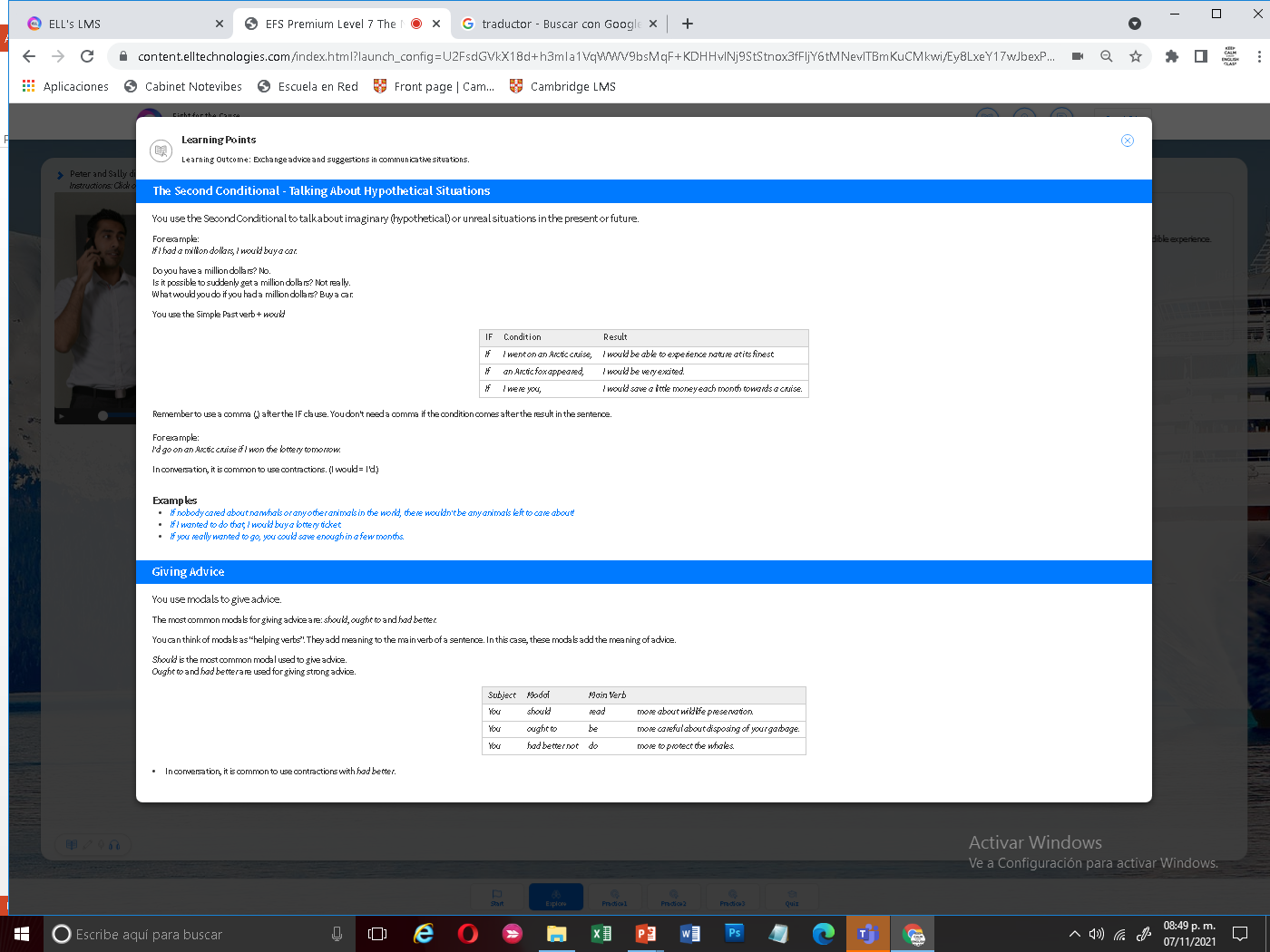 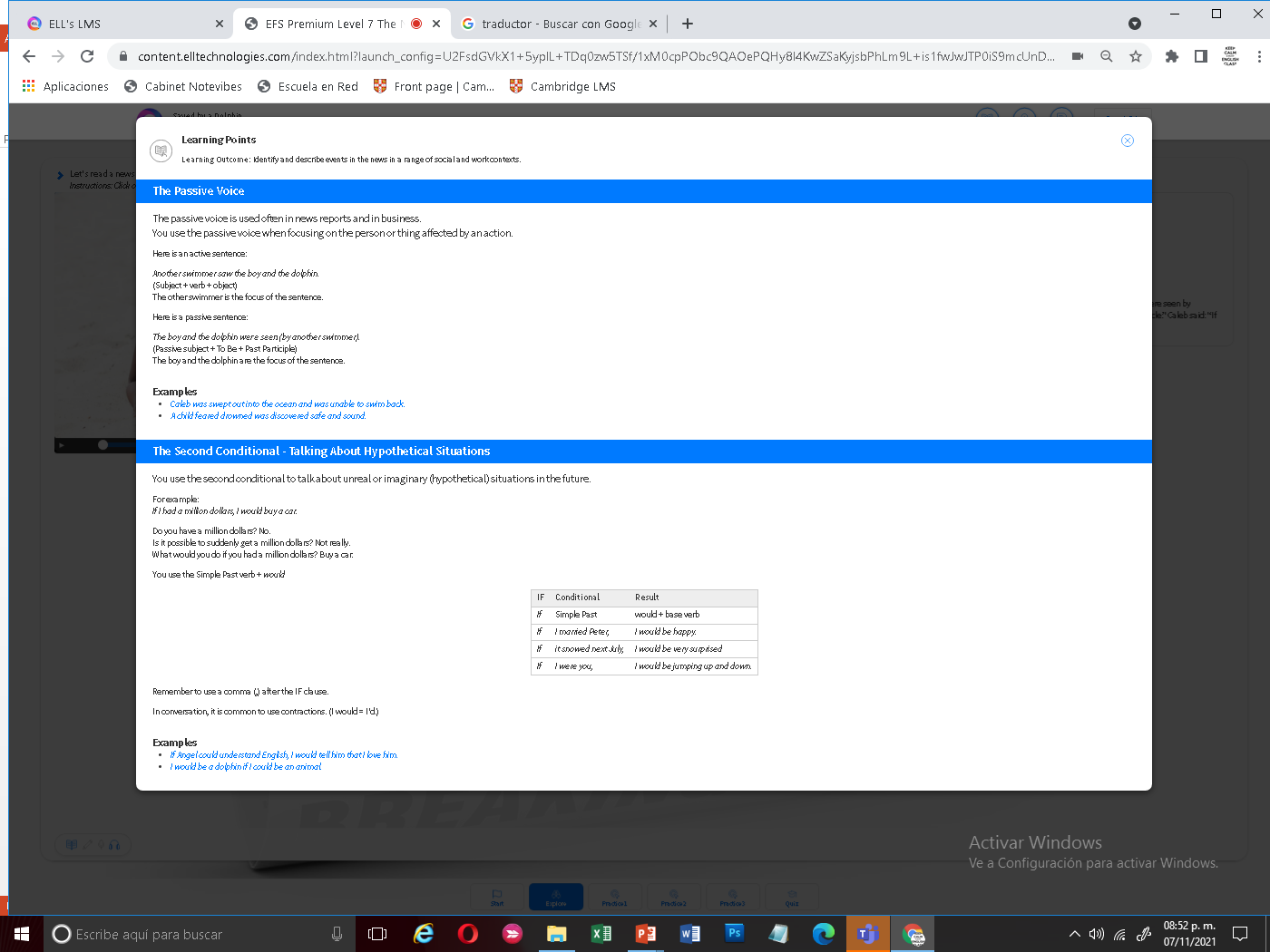